STRUČNA SEKCIJA HMD-a – pregled aktivnosti
Prezentacija za Dan otvorenih vrata HMD-a
Datum održavanja prezentacije: petak, 28.5.2017.
OSNOVNI PODACI O STRUČNOJ SEKCIJI HMD-A
Osnovana je 2012. godine na inicijativu nekolicine nastavnika matematičkih predmeta s Tehničkoga veleučilišta u Zagrebu i uz podršku Izvršnoga odbora HMD-a, a posebno predsjednika HMD-a prof.dr.sc. Hrvoja Kraljevića. 
Sekcija okuplja nastavnike matematičkih predmeta zaposlene na veleučilištima i samostalnim visokim školama u Republici Hrvatskoj. 
U djelokrug rada sekcije pripadaju organiziranje periodičkih stručnih kolokvija, organiziranje javnih predavanja i okruglih stolova na različite teme vezane uz nastavu matematičkih predmeta na stručnim studijima, organiziranje kongresa nastavnika matematičkih predmeta na veleučilištima i samostalnim visokim školama i sl.
Radom sekcije rukovodi Odbor Stručne sekcije HMD-a kojega tvori ukupno 9 nastavnika izabranih u nastavna zvanja s različitih veleučilišta u našoj zemlji. 
Sadašnji voditelj sekcije je mr.sc. Bojan Kovačić, viši predavač s Tehničkoga veleučilišta u Zagrebu.
petak, 25. svibnja 2017.
mr.sc. Bojan Kovačić, viši predavač
2
PREGLED ZNAČAJNIJIH STRUČNO-METODIČKIH PREDAVANJA U ORGANIZACIJI STRUČNE SEKCIJE HMD-a
Od osnutka sekcije, u svakoj akademskoj godini održana su najmanje tri stručno-metodička predavanja.
Od posebno zanimljivih i značajnih predavanja izdvajaju se:
predavanje prof.dr.sc. Željke Milin Šipuš s PMF-MO Sveučilišta u Zagrebu na temu vrednovanja u matematičkom obrazovanju.
predavanje prof.dr.sc. Mirka Polonija s PMF-MO Sveučilišta u Zagrebu o profesorima Borisu Pavkoviću i Dominiku Palmanu (u sastavu sastanka sjećanja povodom obilježavanja 10. godišnjice smrti prof. Pavkovića i prof. Palmana).
predavanje prof.dr.sc. Blaženke Divjak s FOI Sveučilišta u Zagrebu na temu e-učenja u službi poučavanja matematike.
petak, 25. svibnja 2017.
mr.sc. Bojan Kovačić, viši predavač
3
PREGLED PREDSTAVLJANJA RECENZIRANIH NASTAVNIH MATERIJALA U ORGANIZACIJI STRUČNE SEKCIJE HMD-a
Na sastancima sekcije predstavljaju se i recenzirani nastavni materijali čiji su autori članovi sekcije.
Od značajnijih predstavljenih nastavnih materijala izdvajaju se:
udžbenik Poslovna matematika u MS Excelu autora Milana Papića sa Sveučilišta Libertas;
udžbenik Matematika za stručni studij ekonomije autora Vlade Haluseka i Marijane Špoljarić s Visoke škole za menadžment u turizmu i informatici;
Repetitorij matematike za studente elektrotehnike autora Bojana Kovačića, Luke Marohnića i Tihane Strmečki s Tehničkoga veleučilišta u Zagrebu;
 Statistika – priručnik i zbirka zadataka, autora Ljubice Štambuk i Kristine Devčić s Veleučilišta Nikola Tesla u Gospiću.
petak, 25. svibnja 2017.
mr.sc. Bojan Kovačić, viši predavač
4
PREGLED DOSADAŠNJIH OSTALIH AKTIVNOSTI STRUČNE SEKCIJE HMD-A
Na inicijativu Odbora Stručne sekcije HMD-a, Izvršni odbor HMD-a uputio je dopis Nacionalnom vijeću za znanost, visoko obrazovanje i tehnološki razvoj Republike Hrvatske (NVZVOTR) s prijedlozima dopuna uvjeta za ocjenu nastavne i stručne djelatnosti u postupku reizbora u nastavna zvanja predavača i višega predavača.
Prijedlozi su utemeljeni na rezultatima ankete koju je među dvadesetak nastavnika matematičkih predmeta na veleučilištima i samostalnim visokim školama u Republici Hrvatskoj proveo Odbor Stručne sekcije HMD-a. 
Službeni stav NVZVOTR o navedenim prijedlozima još uvijek se iščekuje.
Uspostavljena je i kvalitetna suradnja Odbora Stručne sekcije HMD-a s Matičnim povjerenstvom za prirodne znanosti Vijeća veleučilišta i visokih škola Republike Hrvatske, a u svrhu rješavanja problema i nejasnoća koji se pojavljuju u postupcima izbora u nastavna zvanja.
petak, 25. svibnja 2017.
mr.sc. Bojan Kovačić, viši predavač
5
PREGLED DOSADAŠNJIH OSTALIH AKTIVNOSTI STRUČNE SEKCIJE HMD-A
Uspostavljena je kvalitetna suradnja s uredništvima hrvatskih stručnih matematičkih časopisa s domaćom recenzijom (Poučak, Math.e, Matematičko-fizički list, Osječki matematički list, Matematika i škola). 
Vrijedi posebno istaknuti kooperativnost i susretljivost glavnih urednika svih spomenutih časopisa u kontekstu izbora teme i drugih savjeta vezanih uz pisanje stručnih i stručno-metodičkih članaka.
Na prijedlog glavnih urednika časopisa Poučak i Math.e, neki članovi Odbora Stručne sekcije HMD-a uključeni su i u uredništva ovih časopisa.
petak, 25. svibnja 2017.
mr.sc. Bojan Kovačić, viši predavač
6
PLAN DALJNJIH AKTIVNOSTI STRUČNE SEKCIJE HMD-A
U suradnji s Izvršnim odborom HMD-a pokrenuti aktivnosti za dopunjavanje Odluke o nužnim uvjetima za ocjenu nastavne i stručne djelatnosti u postupcima izbora u nastavna zvanja Vijeća veleučilišta i visokih škola RH.
 U analognoj Odluci Rektorskoga zbora RH, među nužne uvjete pripadaju i sudjelovanje na najmanje jednom seminaru ili radionici za stručno usavršavanje, te aktivno sudjelovanje u radu strukovnih udruga.
Cilj: dopuniti odluku ViVŠ RH tim uvjetima.
petak, 25. svibnja 2017.
mr.sc. Bojan Kovačić, viši predavač
7
PLAN DALJNJIH AKTIVNOSTI STRUČNE SEKCIJE HMD-A
U suradnji s Katedrom za metodiku nastave matematike i računarstva PMF-MO Sveučilišta u Zagrebu organizirati metodička predavanja na teme značajne za nastavnike matematičkih predmeta na veleučilištima i samostalnim visokim školama.
U suradnji s PMF-MO Sveučilišta u Zagrebu organizirati radionice na temu korištenja različitih računalnih programa u nastavi matematičkih predmeta.
Aktivno se uključiti u organizaciju 8. kongresa nastavnika matematike u Republici Hrvatskoj, a posebno u organizaciju posebne kongresne sekcije koja bi obuhvaćala predavanja na teme značajne za nastavnike matematičkih predmeta na veleučilištima i samostalnim visokim školama.
petak, 25. svibnja 2017.
mr.sc. Bojan Kovačić, viši predavač
8
DETALJNIJI PODACI O RADU STRUČNE SEKCIJE HMD-A
Detaljniji podaci o predavanjima i drugim aktivnostima u organizaciji Stručne sekcije HMD-a dostupni su na mrežnoj stranici:
http://www.matematika.hr/predavanja/strucna/ 
Detaljniji podaci o aktivnostima Odbora Stručne sekcije HMD-a dostupni su na mrežnoj stranici:
http://www.matematika.hr/o-hmd-u/sekcije/strucna/
petak, 25. svibnja 2017.
mr.sc. Bojan Kovačić, viši predavač
9
HVALA VAM NA POZORNOSTI!
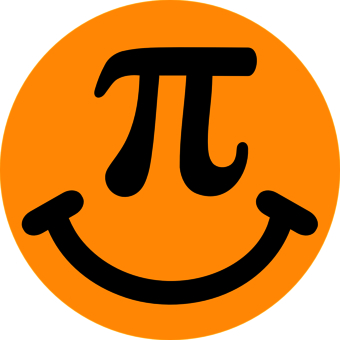 petak, 25. svibnja 2017.
mr.sc. Bojan Kovačić, viši predavač
10